Информационно – тематический проект «Этот  загадочный мир космоса»
«Юбилейный год  60 летие первого полета человека в космос»
Творческий отчет по проекту«День космонавтики»(60-летие первого полета человека в космос)
Банк информационно- выставочного материала   
 МБДОУ г. Иркутска детского сада № 24
ФГОС ДО     р.2\ п 2,6
Интегративный подход к реализации образовательных областей программы:
«Познавательное  развитие»
«Речевое развитие»
Социально – коммуникативное развитие»
«Художественно эстетическое развитие»
«Физическое развитие»
Психолого –педагогическая работа
Формирование гражданской принадлежности, патриотических чувств:
Поддерживать  интерес детей к событиям, происходящим в стране – «День космонавтики», «360 лет городу Иркутску»
Воспитывать чувство гордости за  достижения в родной стране, городе
 Рассказать детям о Ю.А.Гагарине и других героях космоса(иркутянин Иванишин А.А)
Пути  реализации    проекта
Выставочный материал детского художественного творчества
Коллективные и индивидуальные работы: 
Плакаты
Картины
Панно 
Художественного творчества:
 Рисование
Объемная и декоративная  аппликация
Конструирование
Оригами
информационный центр «Загадочный мир  планет»
конструирование «Мой космос»
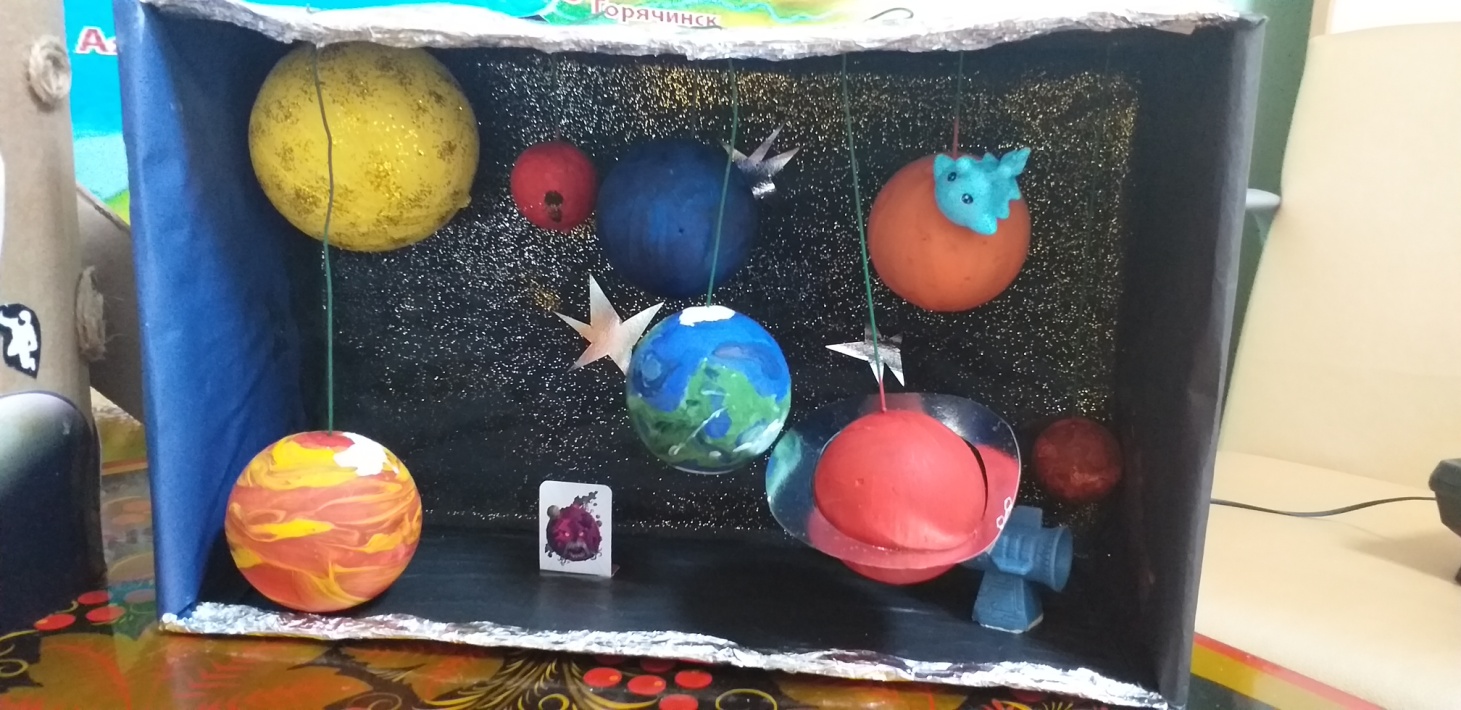 Информационный центр«Солнечная система»
Панно- «Первый полет в космос»
Выставка рисунков«Путешествие в космос»
Выставка рисунков«Путешествие в космос
Панно- «Первые в космосе»
ФГОС ДО Р.4/П.4.6.  Целевые ориентиры на этапе завершения проекта
Дети овладели:
Обладает развитым воображением, которое реализуется в разных видах деятельности.
У ребенка развита мелкая моторика .
Ребенок проявляет любознательность, обладает начальными знаниями о родном городе, планете Земля, космосе при знакомстве с  природоведческой и прикладной литературой, ТВ, НОД.
Критерии по целевым ориентирам
Называет несколько планет солнечной системы (земля, луна, солнце, марс, венера, др)
Владеет понятиями космос, космонавт, невесомость, космическая  ракета, луноход, спутник др)
Рассказывает о первом полете человека и животных в космос, космонавтах прославивших наш город
Результаты целевых   ориентиров  информированности о космосе и ее покорителях
Овладели в полном объеме (56%)
Имеют достаточно знаний (40%)
Не владеют  в достаточном объеме (4%)